Oficina Pedagógica do Diagrama de Gowin
Piúma-ES, Maio de 2018
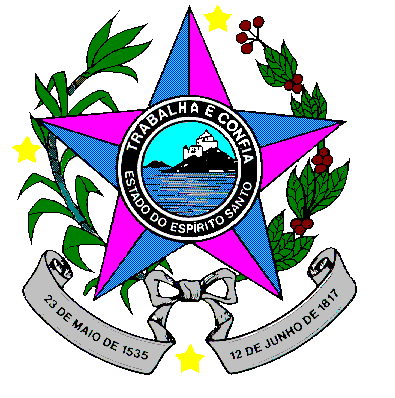 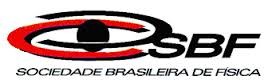 Cinemática
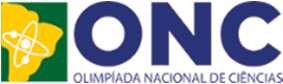 Alunos: Aline de Aquino 2º M01
Prof. Lucas Antonio Xavier 
EEEFM Professora Filomena Quitiba-  lucas.perobas@gmail.com
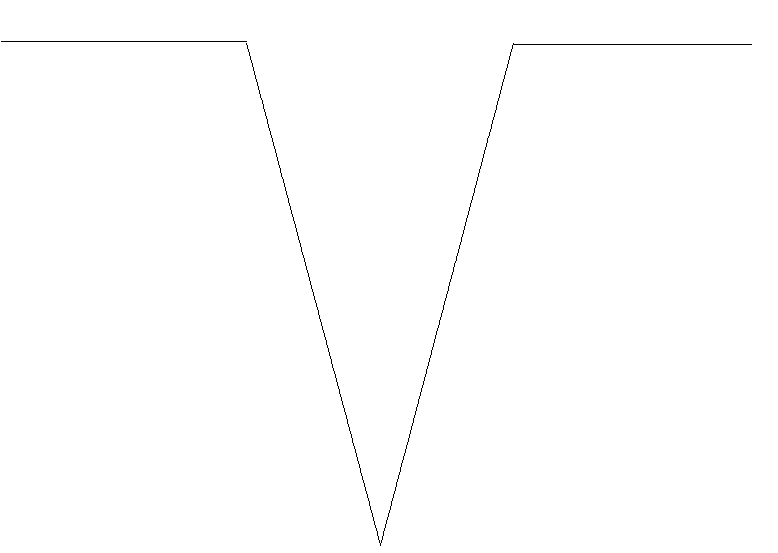 Domínio Conceitual
Domínio Metodológico
Questão básica:
Baseado no gráfico, em que um intervalo de tempo a velocidade do corredor aproximadamente constante?
Entre 0 e 1 segundo.
Entre 1 e 5 segundos.
Entre 5 e 8 segundos.
Entre 8 e 11 segundos.
Entre 12 e 15 segundos.
O resultado encontrado coincide com o que você esperava? Em caso negativo, justifique o PORQUE das diferenças: 
Sim
Teoria:
 Cinemática – Velocidade Média Constante
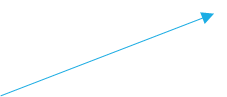 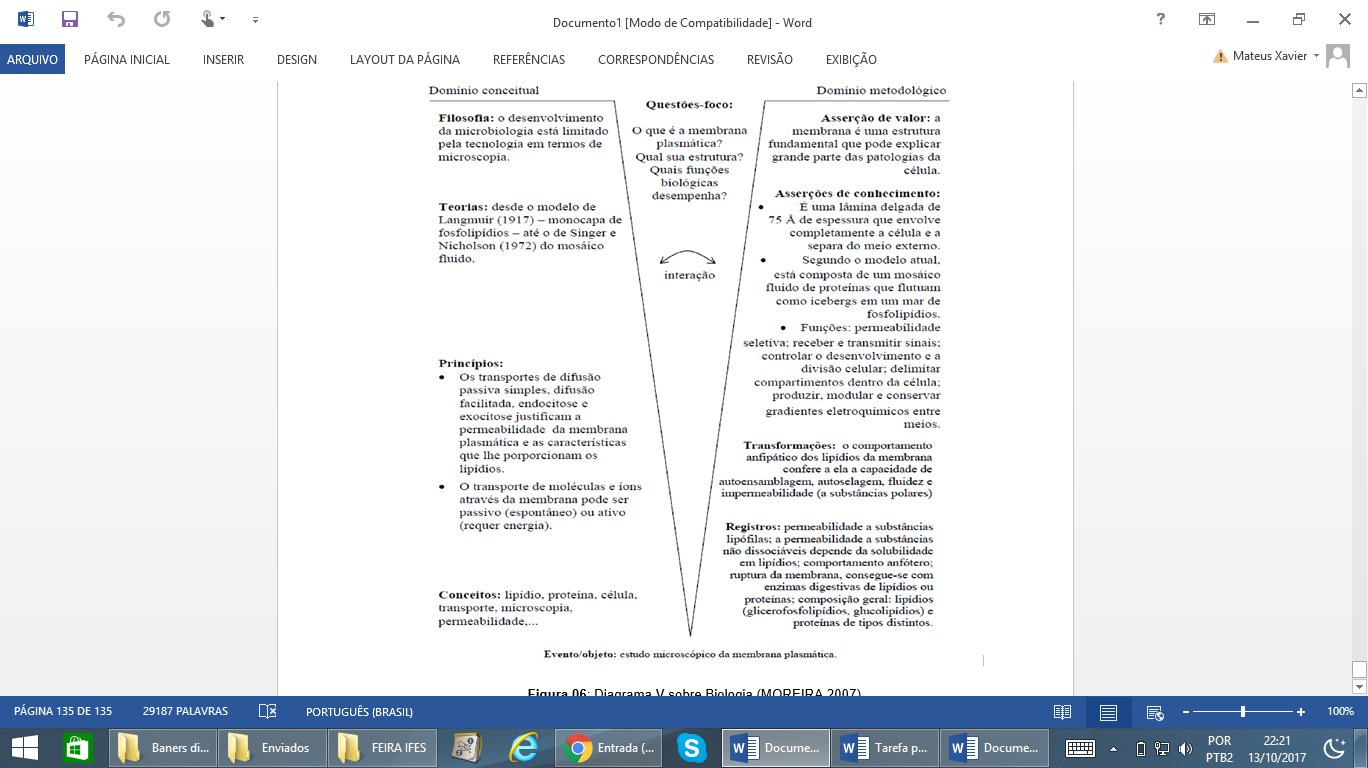 Princípios: 
Dominar a norma culta da Língua Portuguesa, e fazer uso das linguagens matemática, artística e científica.
Conclusão e Justificativa:
Por simples leitura do gréfico, observamos que a velocidade escalaré constante entre os instantes t1= 5s e t2= 8s.
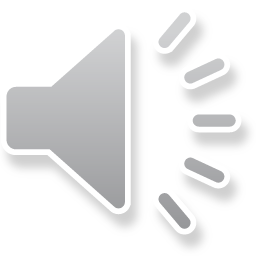 Conceitos: 
Reconhecer características fisicas e para metros de movimentos de veículos, corpos celestes e outros objetos em diferentes linguagens e formas de representação.
Transformações (tabela,/conta/gráfico):
Vm= s/t
Vm- Velocidade média
S- intervalo do deslocamento
T- intervalo de tempo
O que você espera como resultado desse experimento?:
Apropriar-se de conhecimentos da física para compreender o mundo natural e para interpretar, avaliar e planejar intervenções cientifico- tecnológicas no mundo contemporãneo.
Registros / Dados:
Evento (Montagem do equipamento/experimento): 
Minha questão foi desenvolvida no site wikifisica.com, com a questão do Enem do ano de 1998 (questão 59), demonstrando um mapa conceitual de seu desenvolvimento.
O que foi feito:
Podemos observar que o intervalo de tempo se deslocou depois de um tempo médio.
O que foi observado:      
     Que a velocidade média se manteve constante.